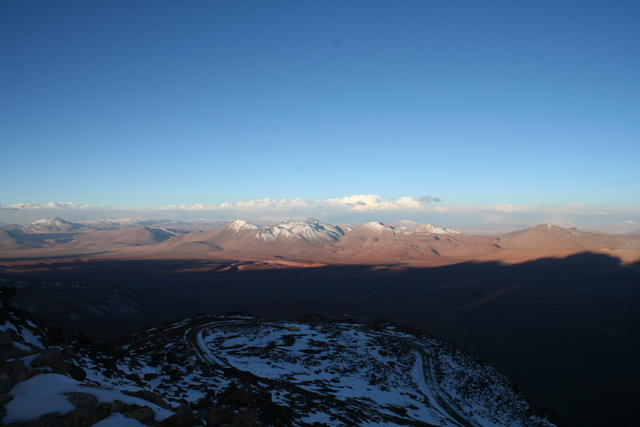 ANIRステータスレポート
本原顕太郎 、小西真広、高橋英則、舘内謙、
ほかminiTAOチーム
2011年度ラン
2011/4-5ラン：4/20-5/15
18夜:晴、0.5夜曇り ⇒ 晴天率９５％以上！
１５課題
ANIRプロジェクト = 2
CNTAC = 1
大学間連携観測 = 2
東大 = 8
国立天文台 = 2
Allocation S2011A
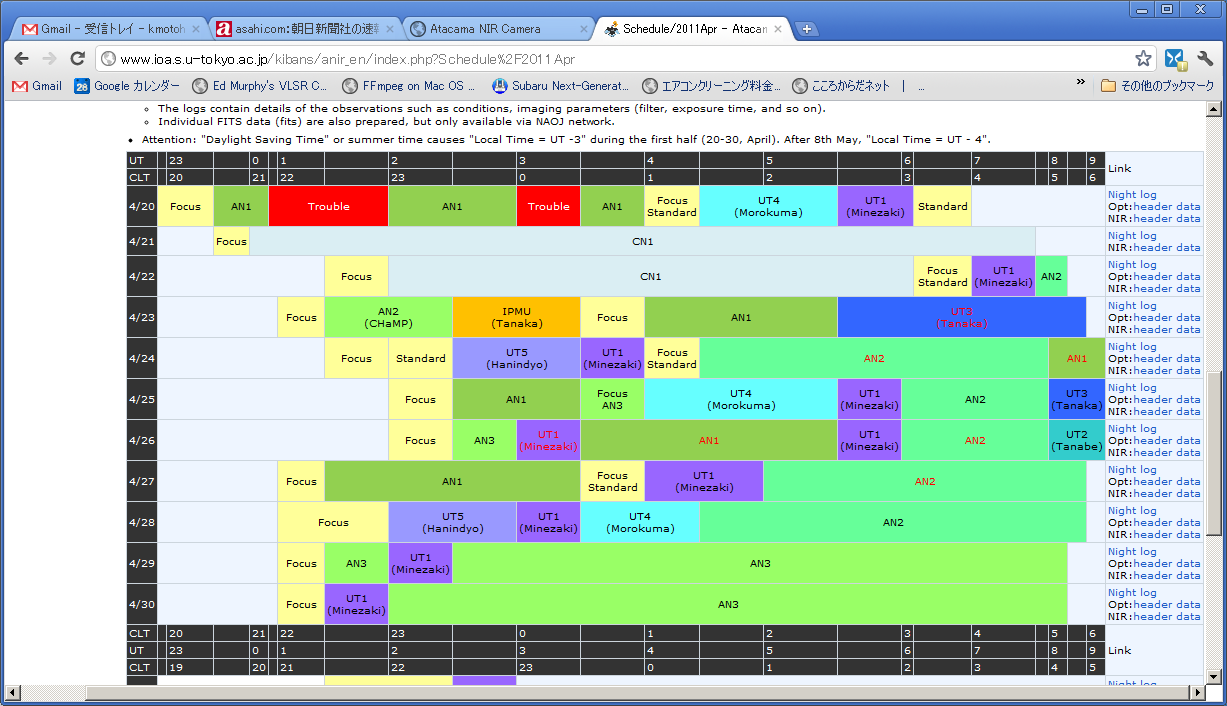 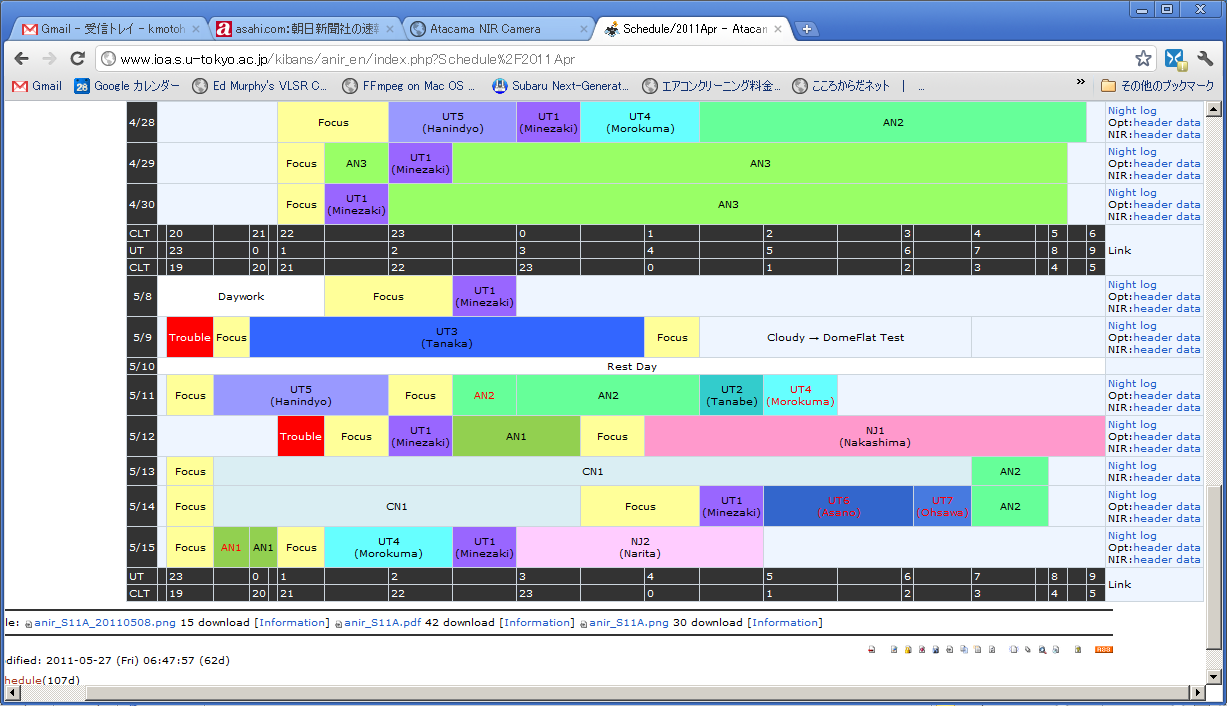 観測状況
銀河面Paaサーベイ
近傍LIRGのPaaサーベイ（⇒舘内）
近傍AGNモニター観測(⇒峰崎)
ダストに埋もれた超新星探査(⇒諸隈)
大学間連携キャンペーン観測
その他いろいろ
銀河面サーベイ
1.5 x 1 degree
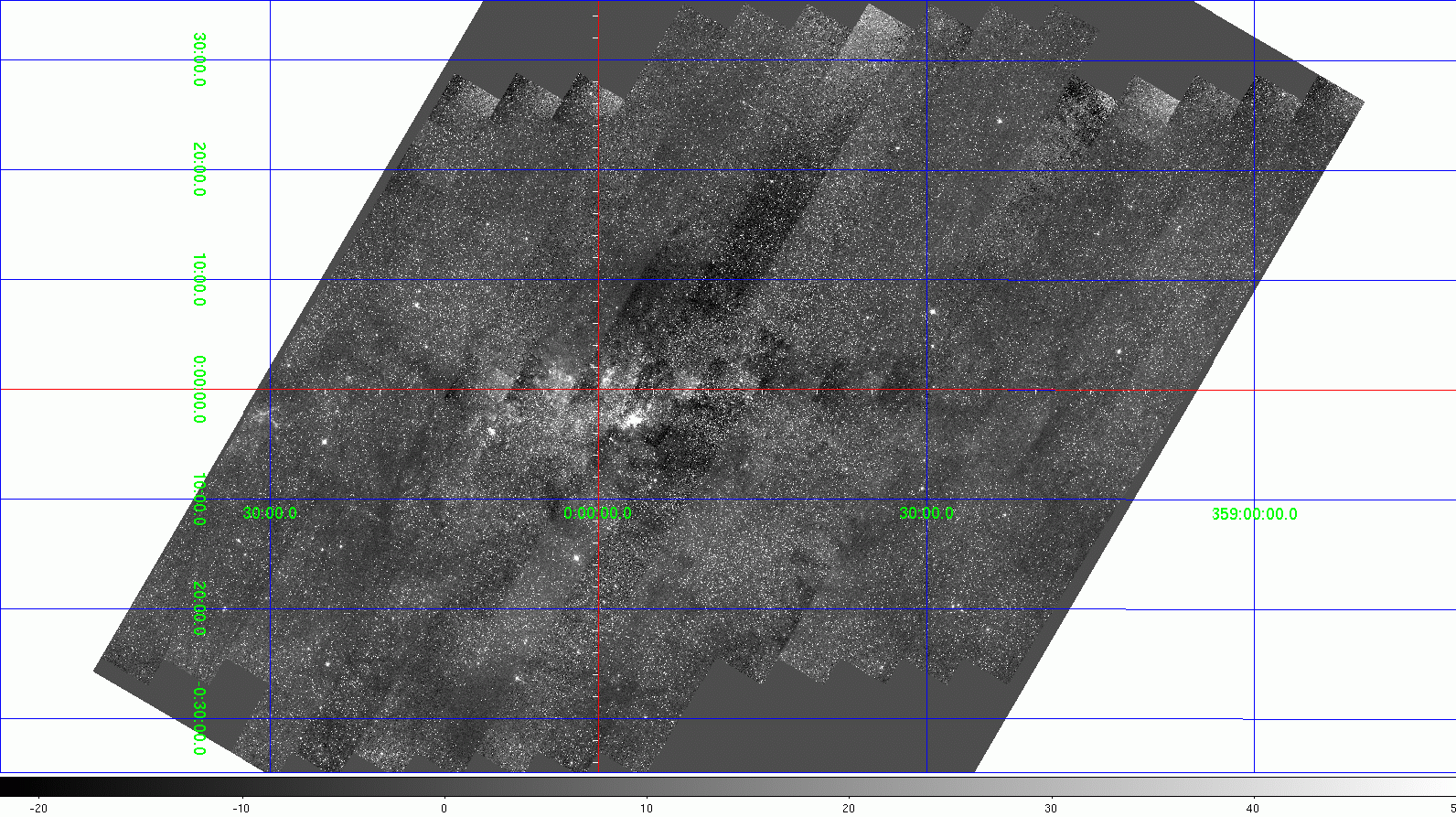 1.5degree
大学間連携観測
IP Vir
 d Sct型脈動星 
周期 0.0652 日(= 94 分)
振幅 0.1 等
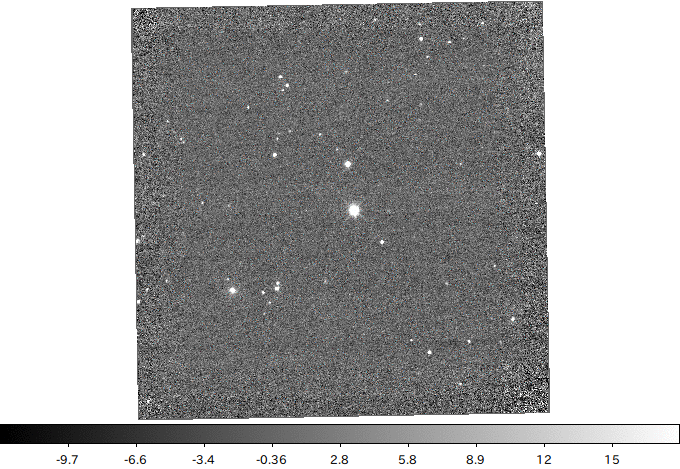 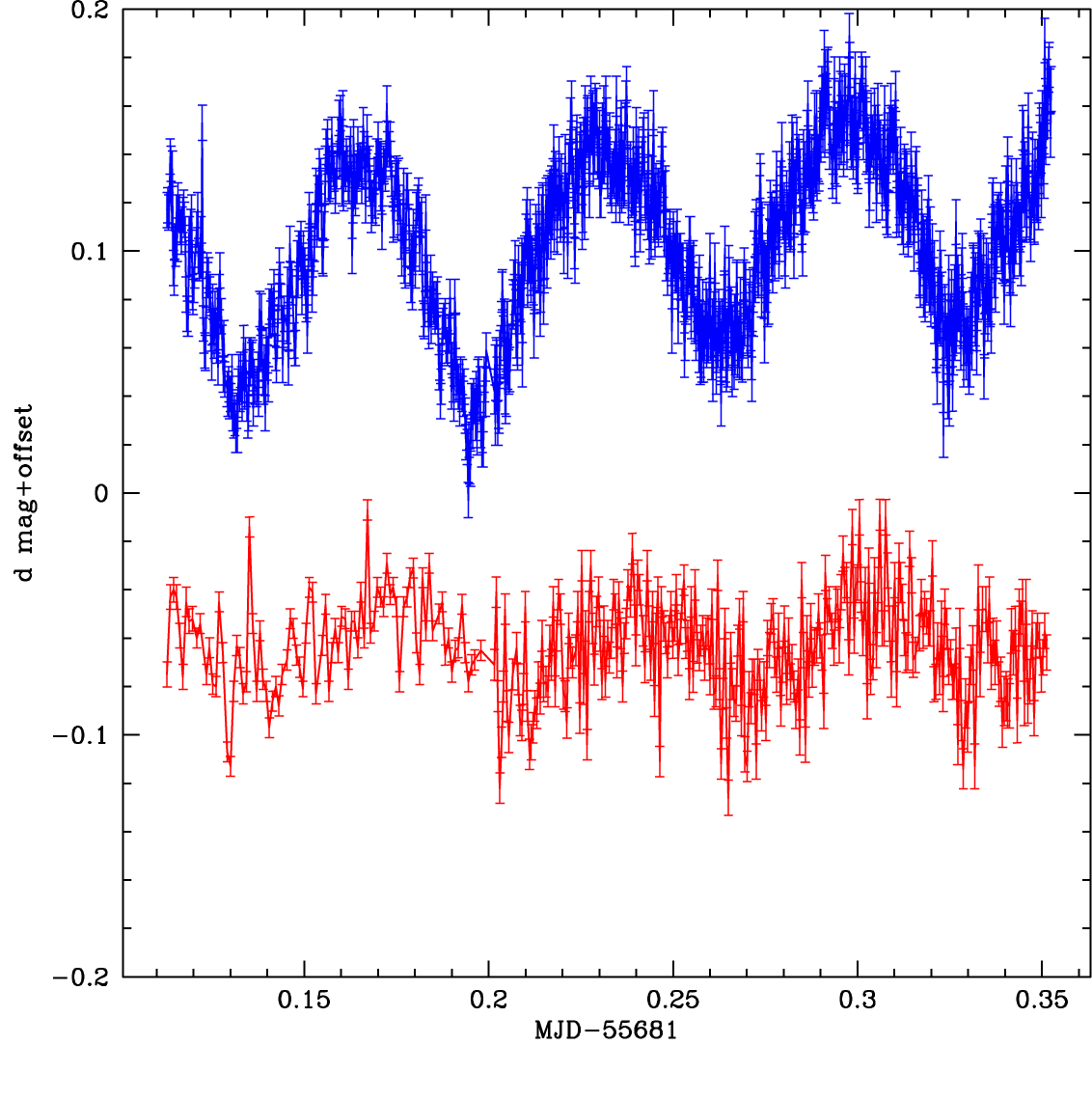 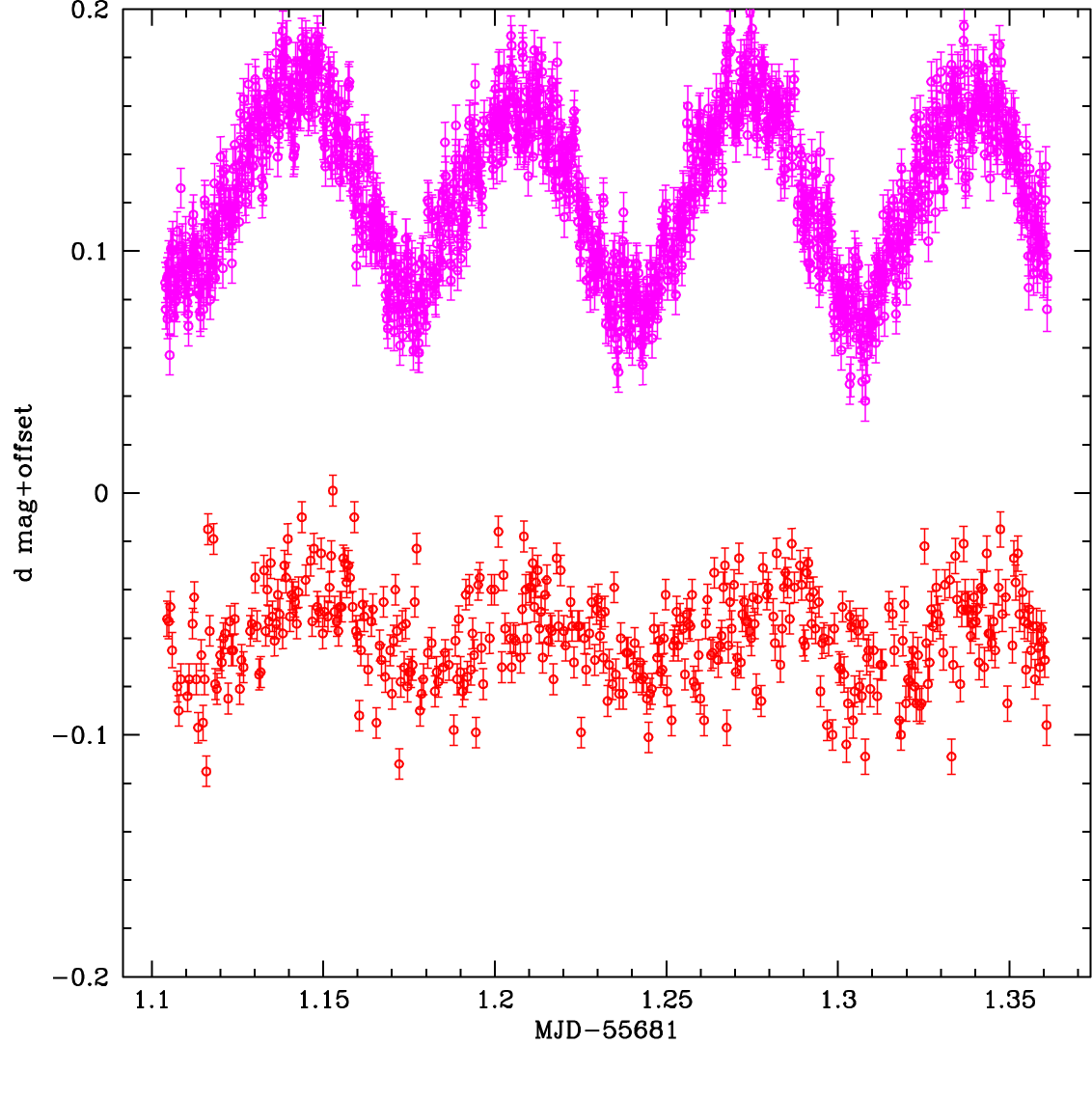 V
B
J
システム効率
システム効率
ダイクロなし
H : 0.29  (0.300 in 2009)
Ks : 0.30  (0.304 in 2009)
ダイクロあり
J : 0.183 (0.21 in 2009)
H : 0.25  (0.28 in 2009)
Ks : 0.26  (0.28 in 2009)
2009/10に比べてやはり低下している。
ダイクロの汚れがかなり効いているか？
観測装置状況
基本的には大きな問題ない
トラブル
フィルターホイールの片方が回らなくなった⇒ステッピングモーターの保持電流を増やして解決。
Iバンドのスカイレベルが高く、パターンがおかしい。
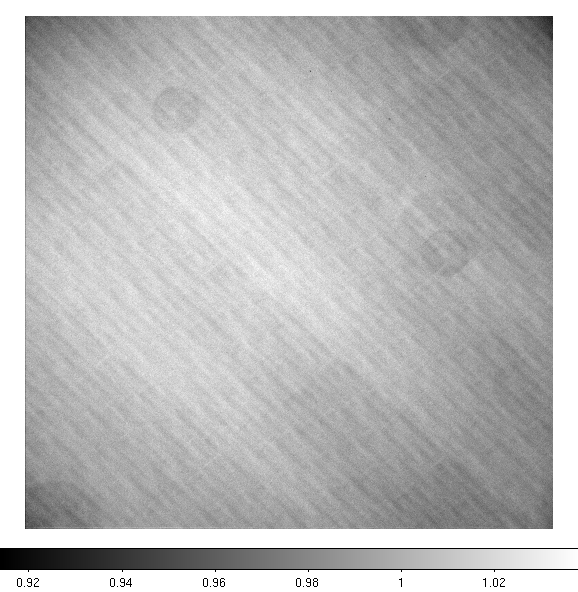 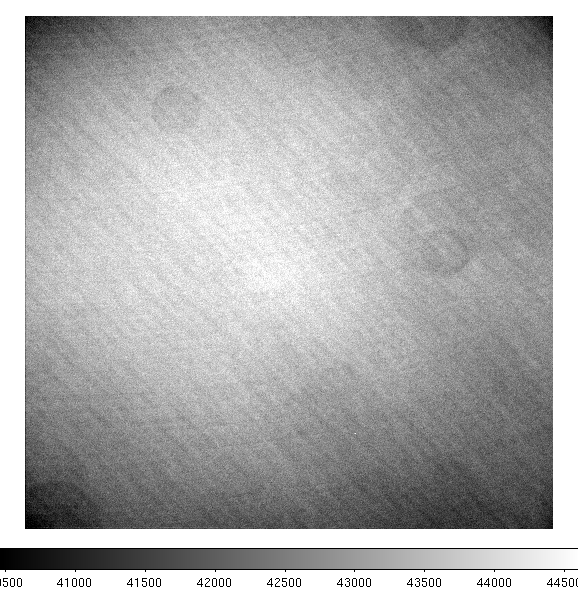 R-band
I-band
原因は可視光学系鏡筒の内部散乱？
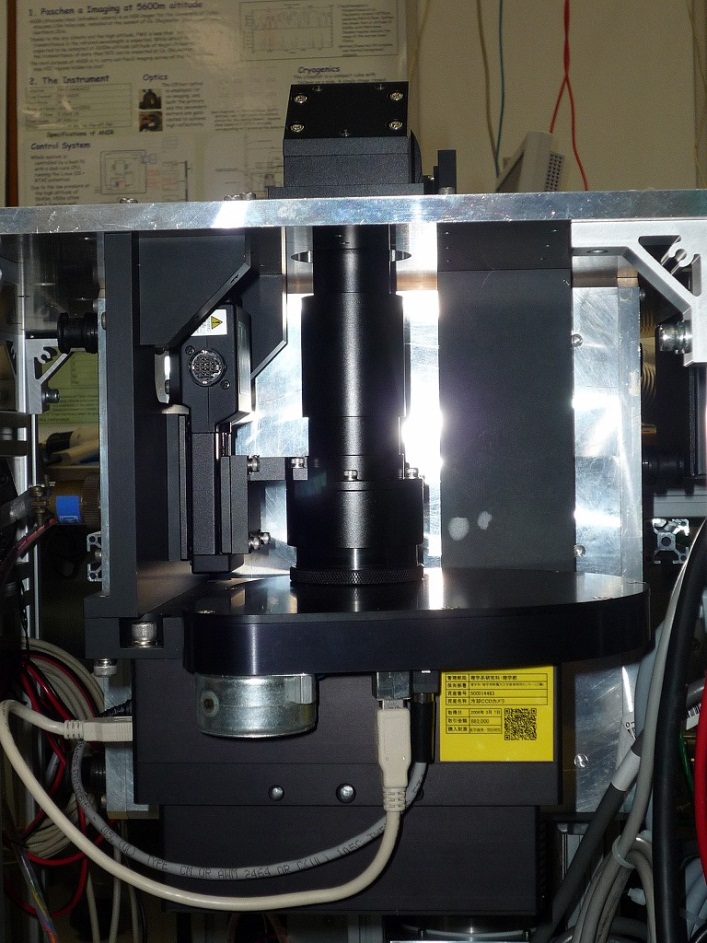 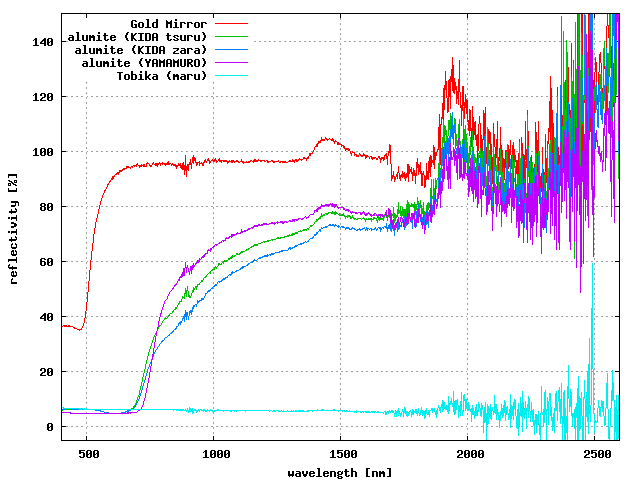 遠隔観測システム
（峰崎、田辺）
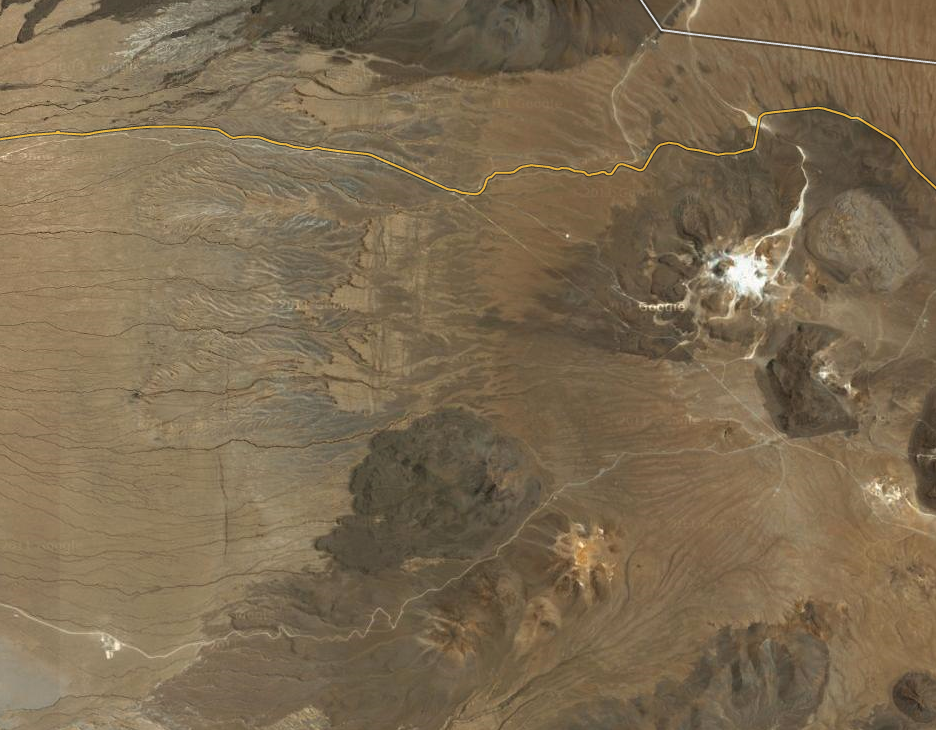 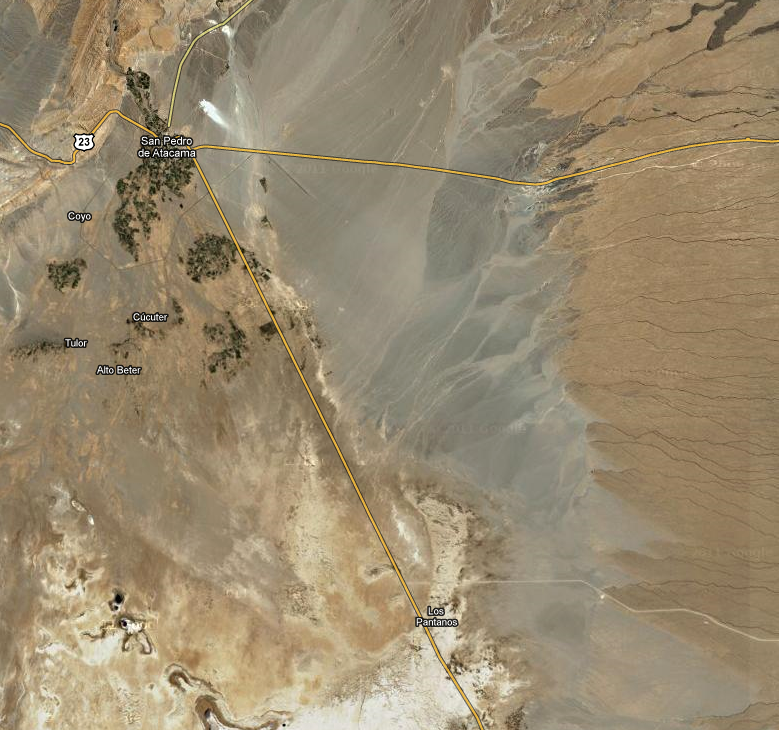 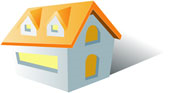 山麓－山頂施設を無線LANで結ぶ。
　－2.4GHz 無線LANブリッジ
　－ ~ 5Mbps
標高2,400m
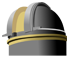 標高5,640m
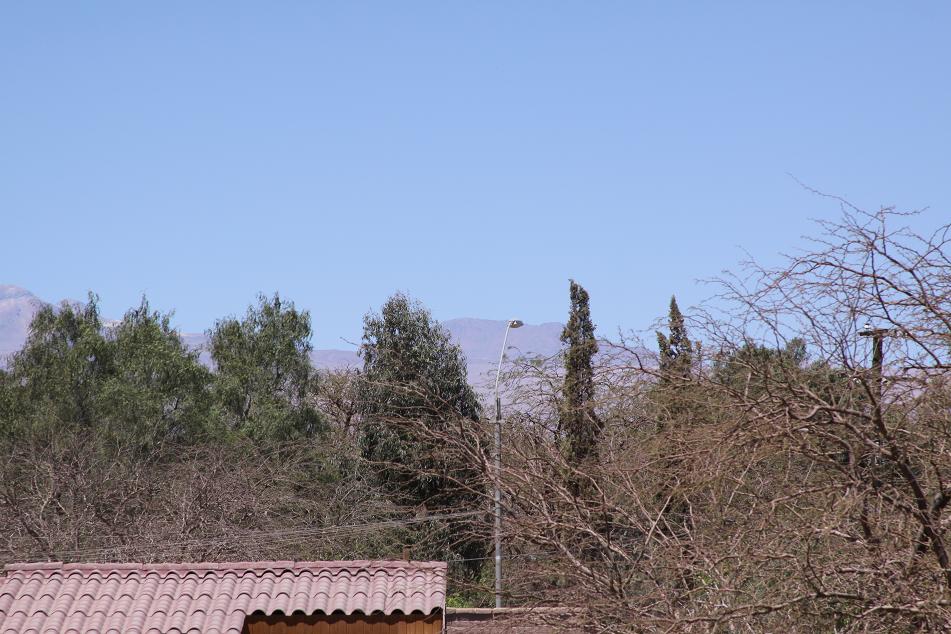 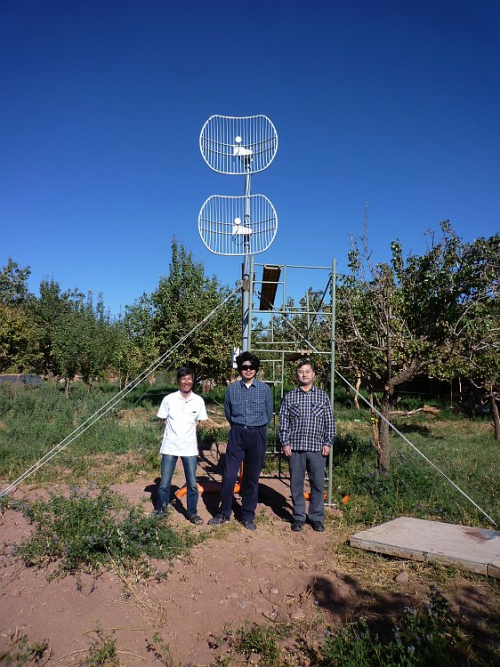 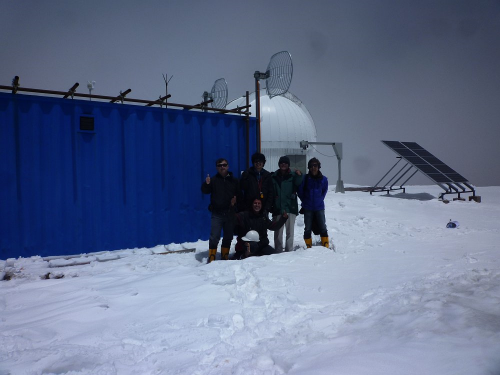 常用系と予備系の2系統
（常用が落ちると自動で
　予備に切り替わる）
2011.02月に機器設置完了
遠隔観測試験
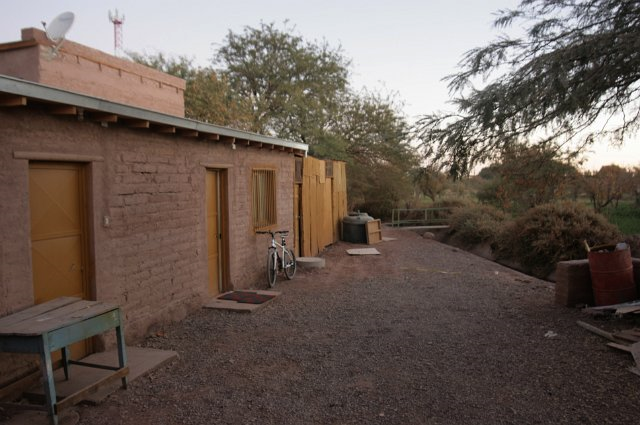 計6晩（ANIR、MAX38）（山頂は完全無人、もしくは　ただ見ているだけ）
天候チェック
ドーム内状況チェック
観測開始（随時天候等確認）
観測終了
装置・望遠鏡を終了状態に
ほぼ日没～日の出まで観測
ネットワーク、電源系統などトラブル一切なし
山麓観測小屋
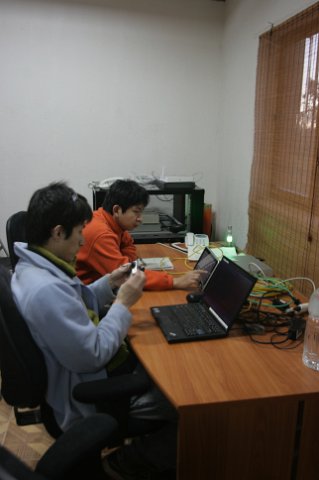 観測の様子
次回以降、遠隔観測をメインに進めたい。
Upgrade 2011b
フィルター追加
Pab-offフィルター(N133)導入(LIRGサーベイ用)
ウィンドウ前に設置する
可視グリズム交換 (一部傷があったため)
可視鏡筒一部トビカブラックで塗装
リモート観測
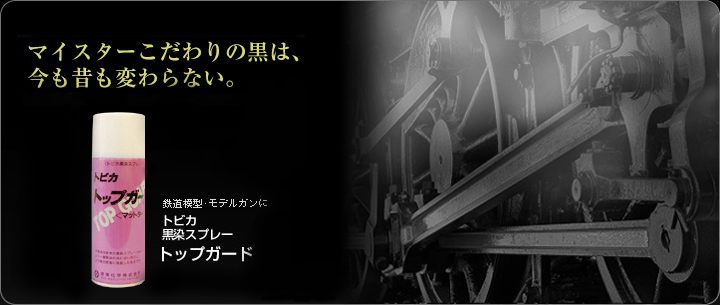 Semester 2011B
2011/9月～ : 6th run
~18nights?
サーベイ
銀河面のPaaのサーベイ(あまり時間は取れない)
近傍LIRGsのPaa/b撮像サーベイ
大学間連携共同観測(2nights)
チリ時間(3nights?)
その他
日程は２オプション
このワークショップ後打ち合わせをします。
2011 Winter : Bad Weather
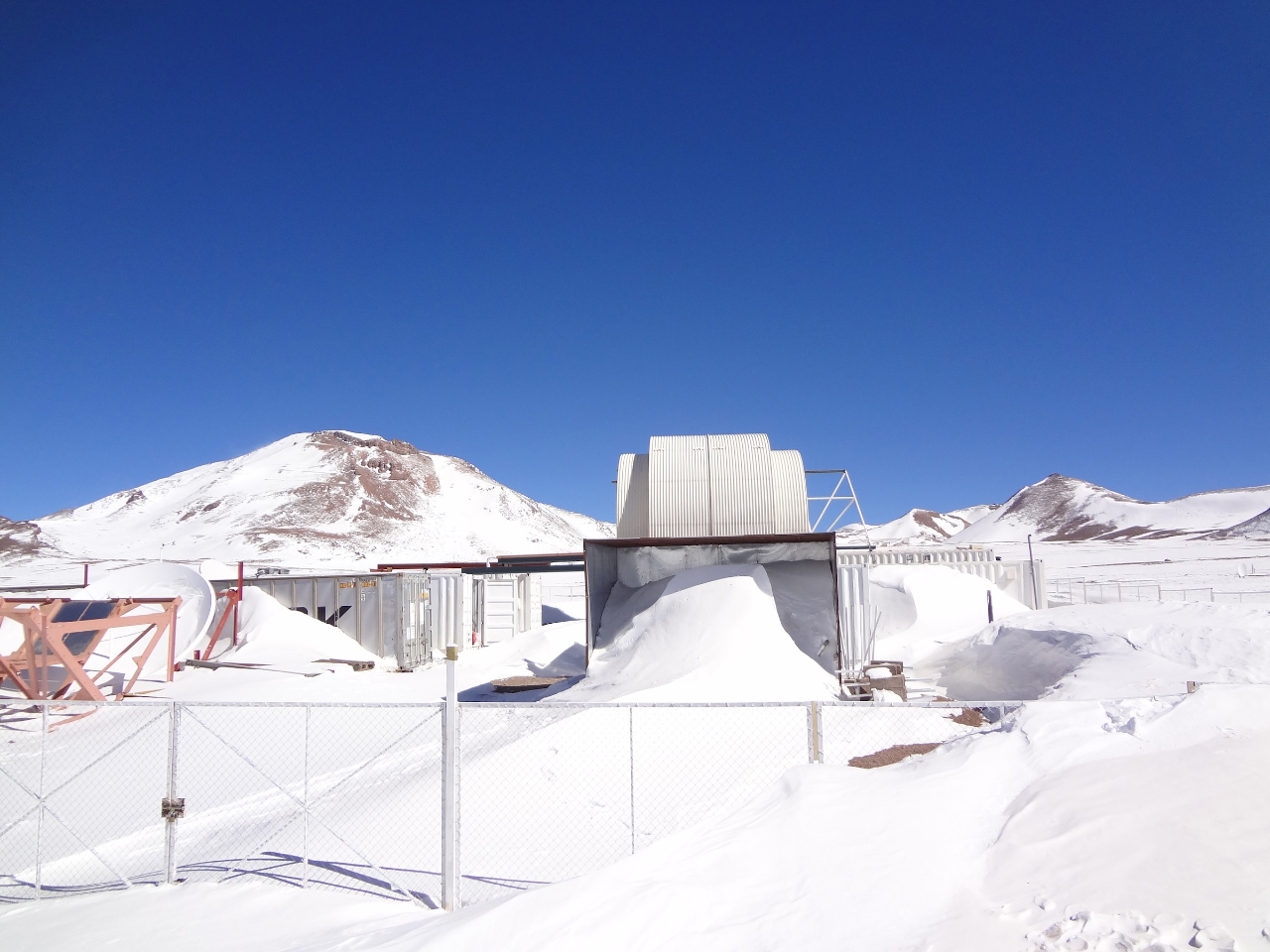 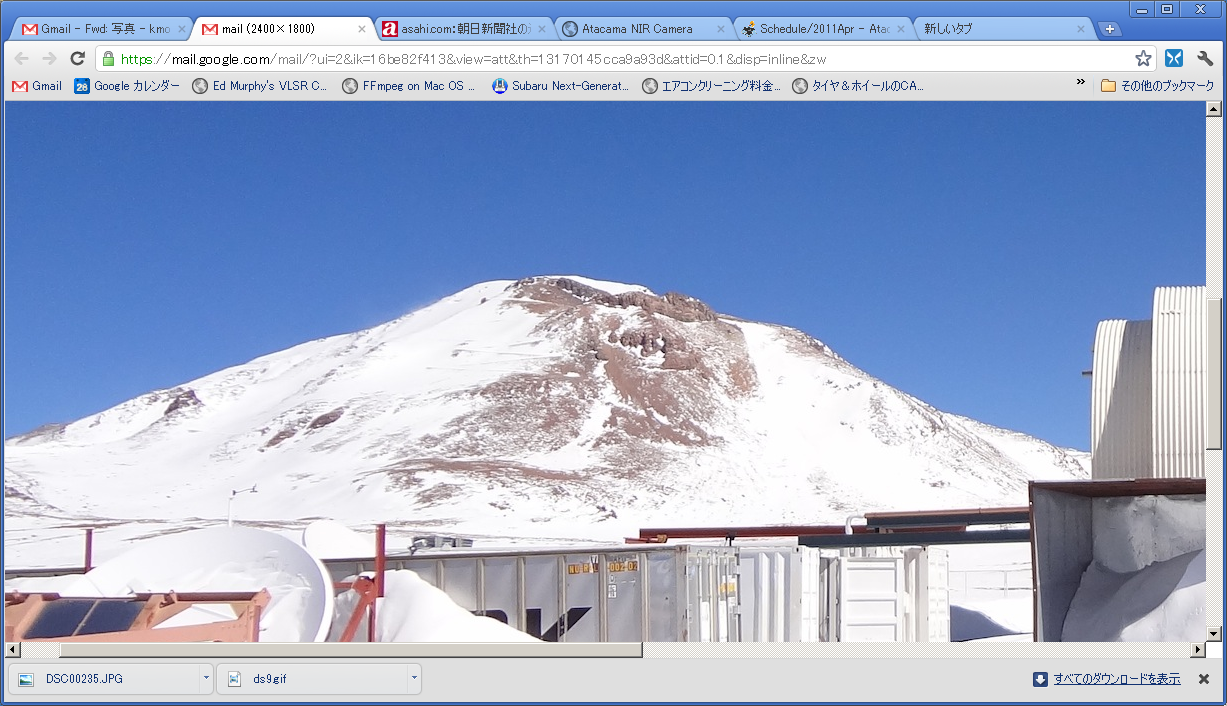 可視チャンネルデータ解析
Twilight flat
歪曲補正
パイプライン
Photometry
Twilight Flats
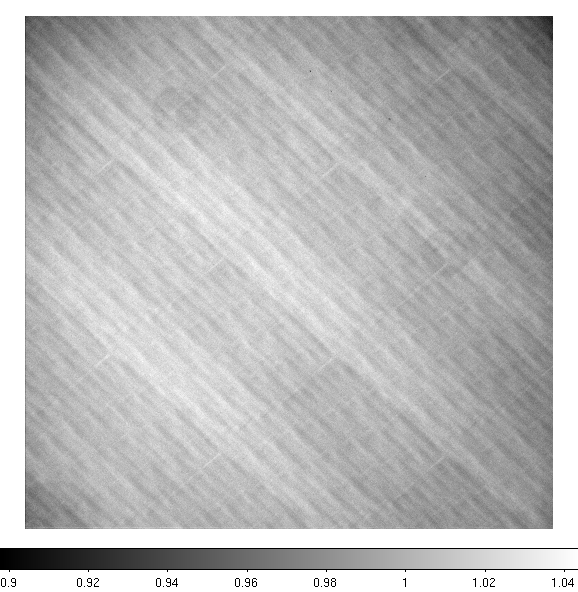 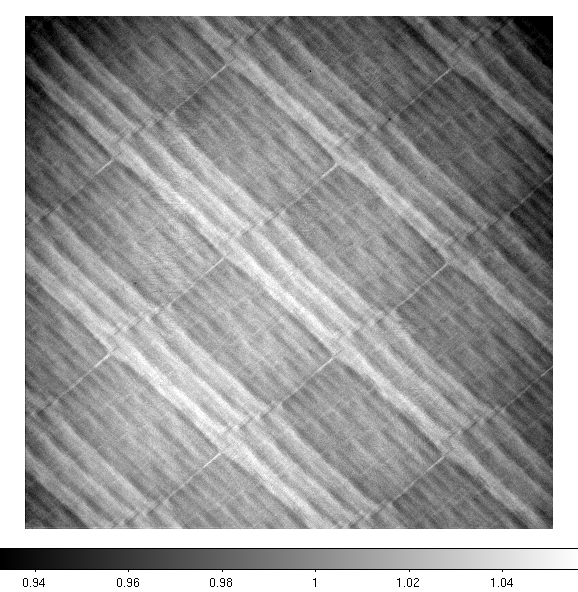 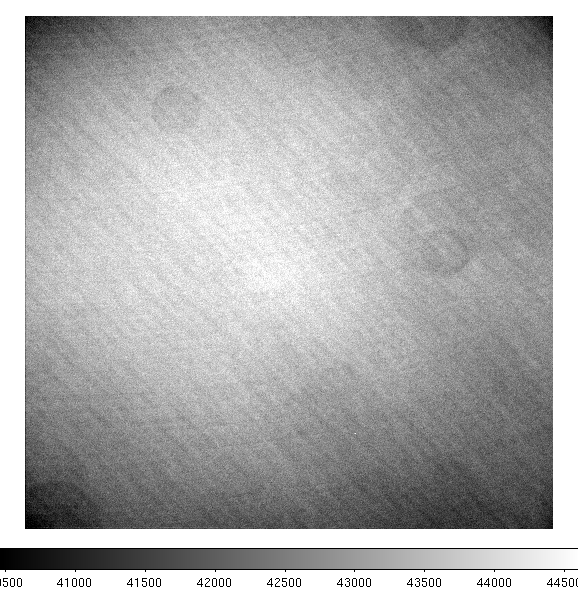 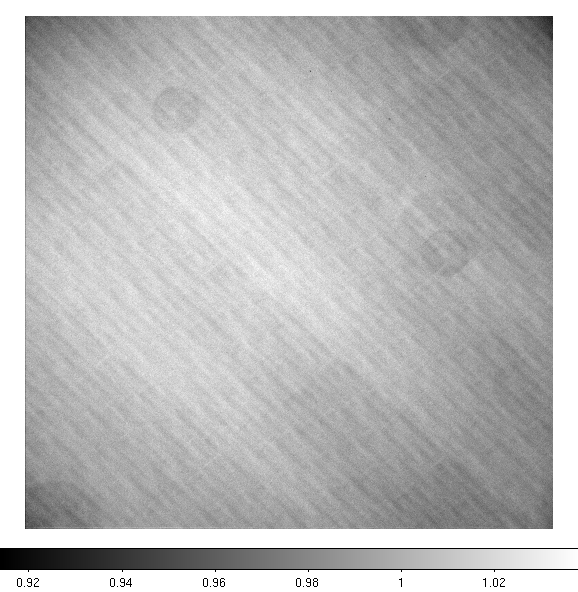 可視像面歪曲補正
可視チャンネルの樽型収差補正
銀河面の星の多い領域の画像を5次のpolynominalでフィット (ccmap)
そのパラメータを画像に埋め込む (ccsetwcs)
B, V, Rのパラメータは出した。
この手順を組み込んだbashスクリプトパイプラインは一応ある(前述の館内スクリプトとほぼ同じ)
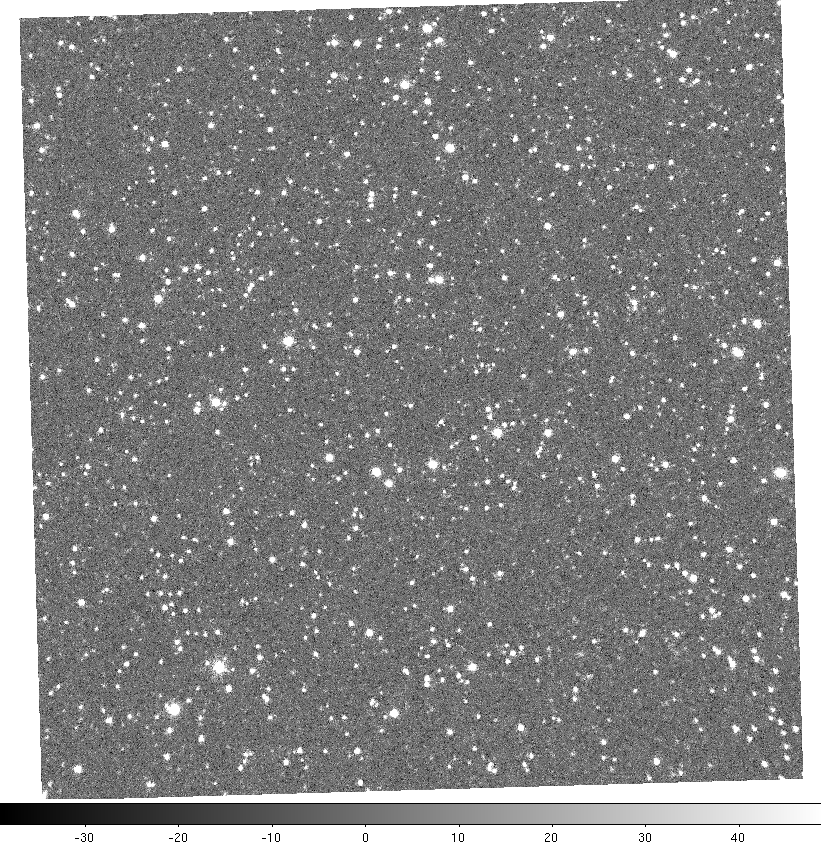 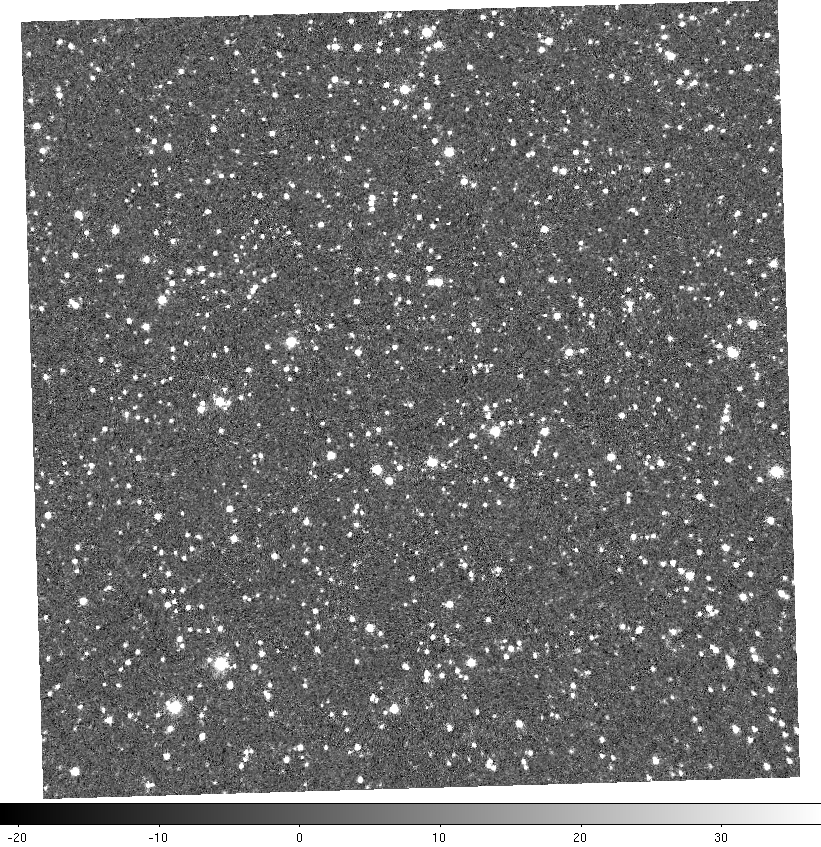 Photometry
安定性などの評価はまだ